Iroda és Tanterem
Iroda: Székesfehérvár, Horvát István utca 1. fsz. 2.
Tanterem: Székesfehérvár, Várkőrút 56. 1.emelet.
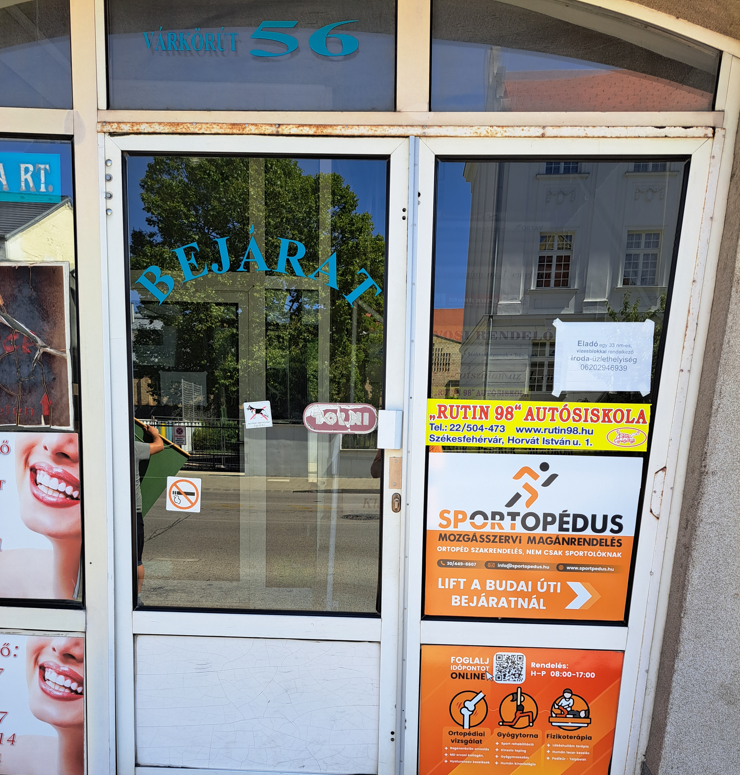 Tanterem: 1. emelet
Tanterem
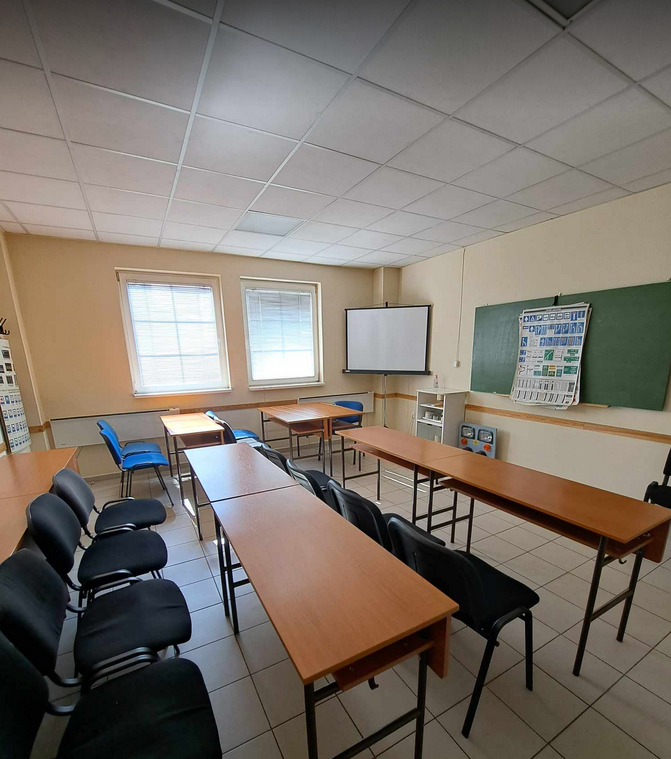